Я в будущем
Я сегодня
Человек 
Ученик
Сын
Юноша
Девушка
Брат
Друг
Человек 
Работник
Отец
Мать 
Мужчина
Женщина
У каждого человека есть ценности.Ценность – это то, что люди считают важным для них.
Список желаний:1. Быть здоровым человеком.2. Иметь много денег.3. Хорошо учиться.4. Иметь верного друга.5. Чтоб мои близкие были здоровы.6. Иметь возможность многими командовать.7. Иметь много слуг и ими распоряжаться.8. Иметь доброе сердце.9. Уметь сочувствовать и помогать другим людям.10. Исправить плохое поведение
Ценности в будущем
Ценности сегодня
Жизнь
Здоровье
Учеба
Друзья
Жизнь 
Здоровье
Работа
Семья
Дети
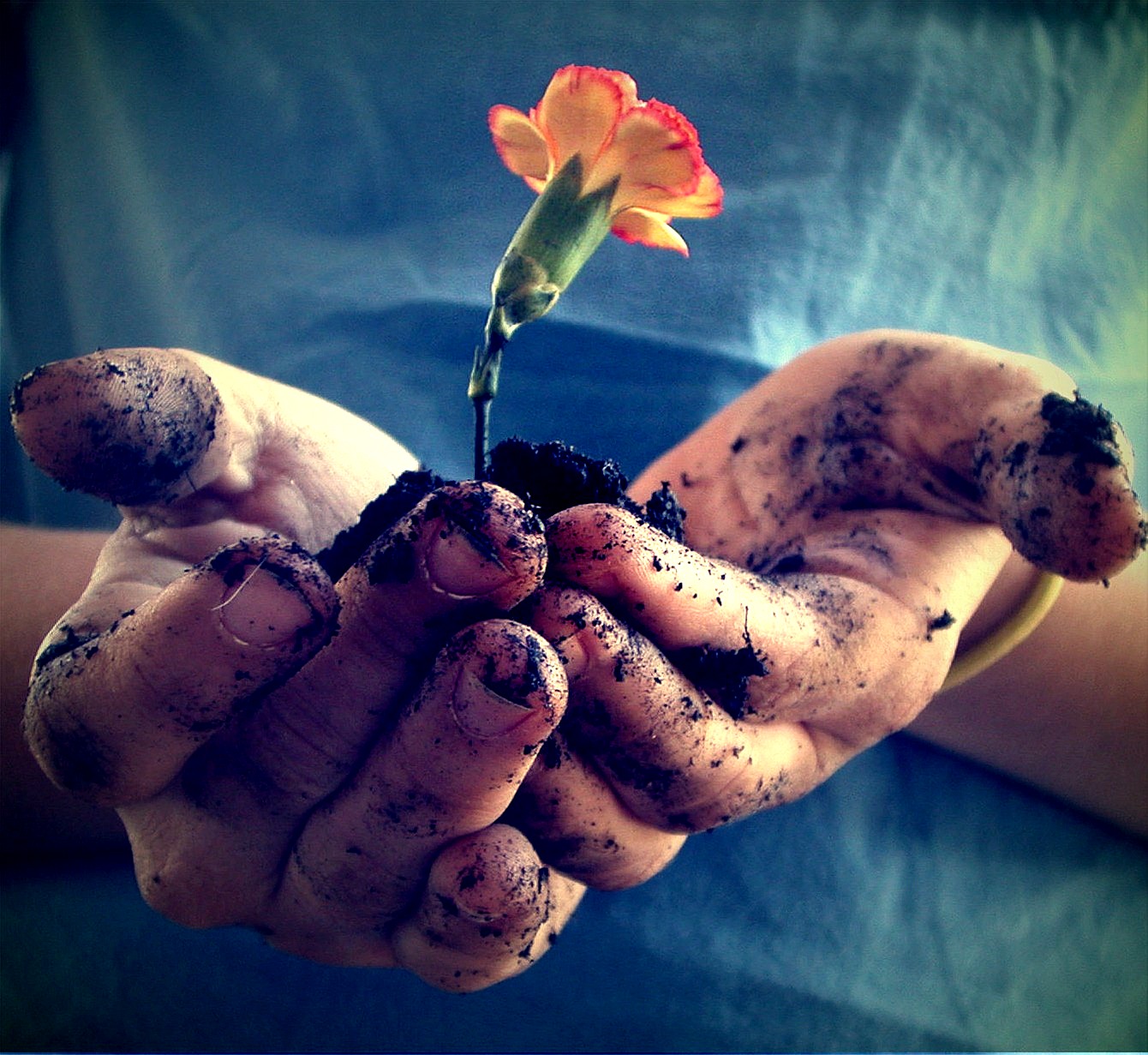 Самая главная ценность 
у человека – это жизнь.
Нужно беречь свою жизнь и жизнь окружающих вас людей
Беречь жизнь – значит беречь свое здоровье и здоровье других людей.
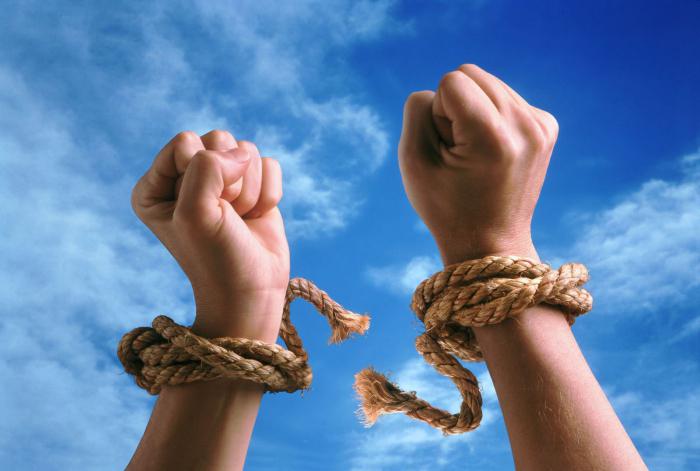 Жизнь или вредные привычки?
Здоровый образ жизни – это:- достаточный сон- соблюдение режима дня- физическая активность- правильное питание- отказ от вредных привычек
Как вы бережете сое здоровье?
Физкультминутка:- Шаг на месте- Наклоны головой - Посмотреть глазами вправо-влево- Поморгать глазами- Можно немного потанцевать
Результаты анкетирования «Выявление вредных привычек»
Вредные привычки:
Курение
Алкоголизм
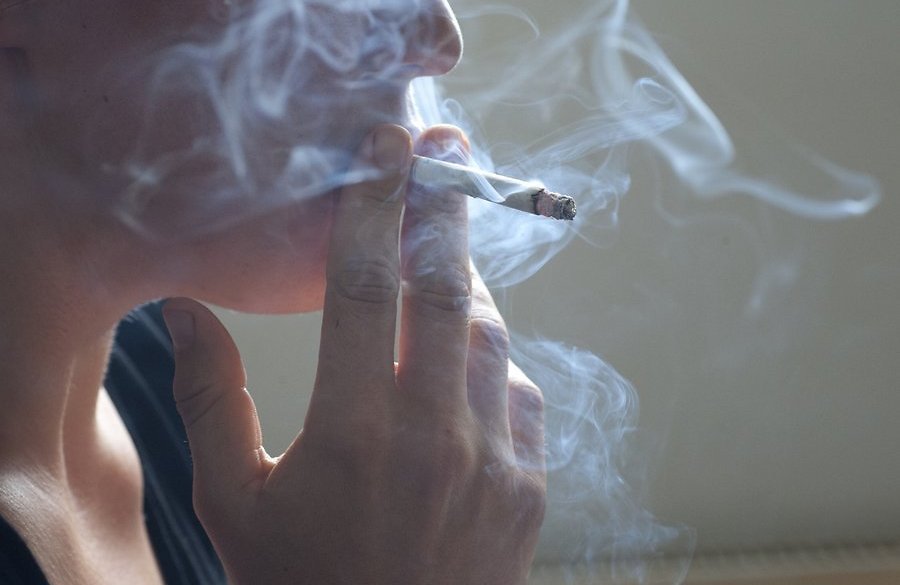 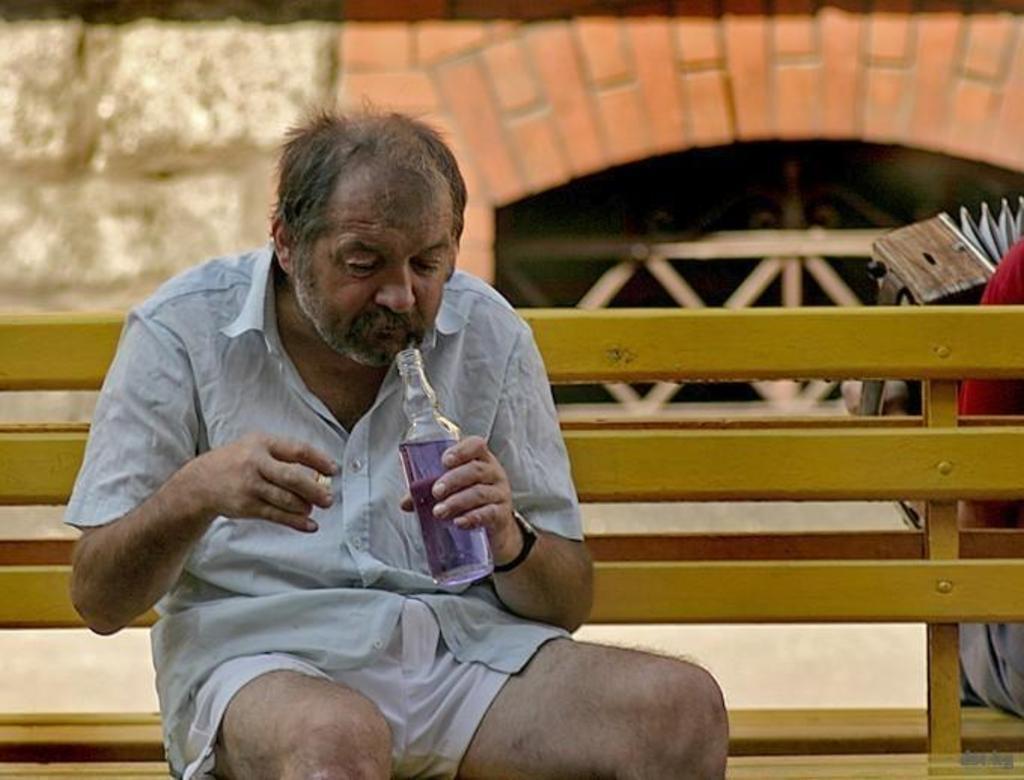 Вред алкоголизма
Вред курения
Приводит к заболеваниям сердца и легких
У курильщиков рождаются больные и ослабленные дети
Сокращает жизнь человека на 6-8 лет
Разрушает печень
Разрушает сосуды
Разрушает мозг
Разрушает нервную систему
Сокращает жизнь человека на 15-17 лет
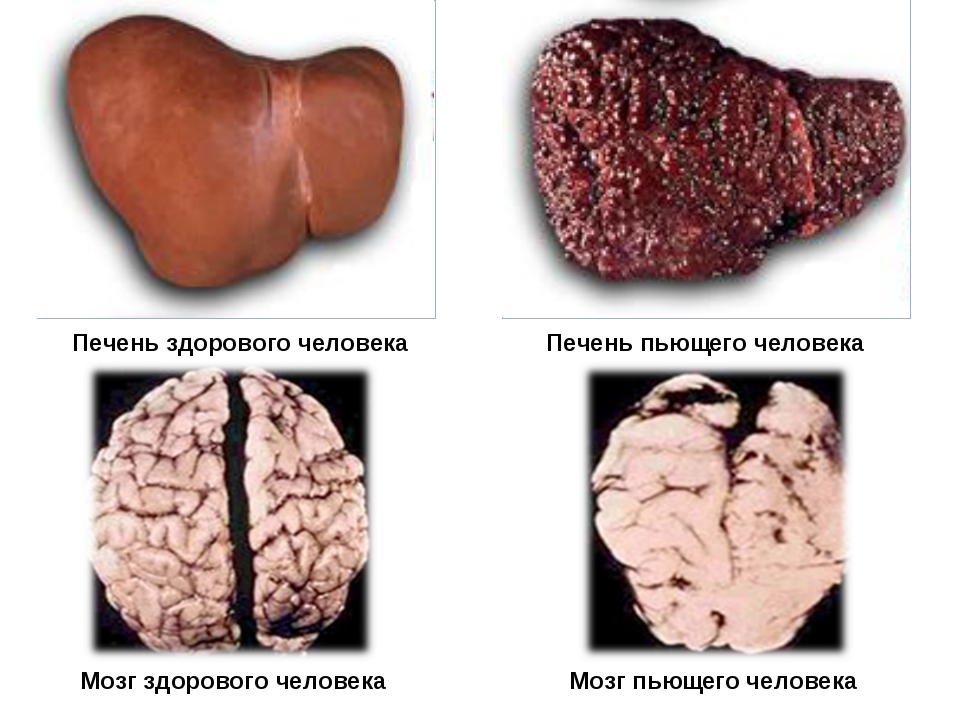 Опыт «Курящий пылесос»
Вредные привычки вызывают привыкание, невозможность без них прожить.Избавиться от вредных привычек очень трудно.
Вывод: курение вредит здоровью, а значит отбирает у человека жизнь
«Забьем» на вредные привычки: – скажем «НЕТ» – не будем курить и употреблять алкоголь
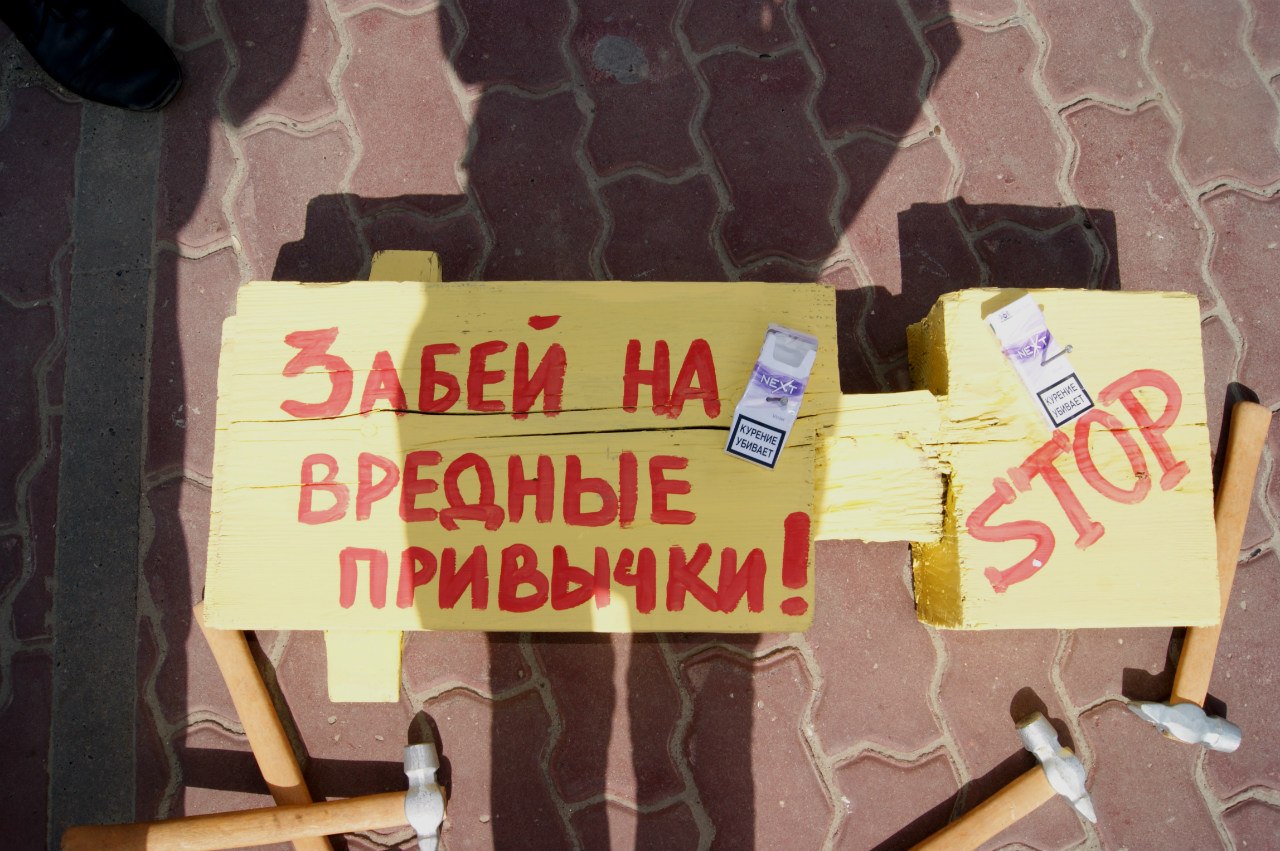 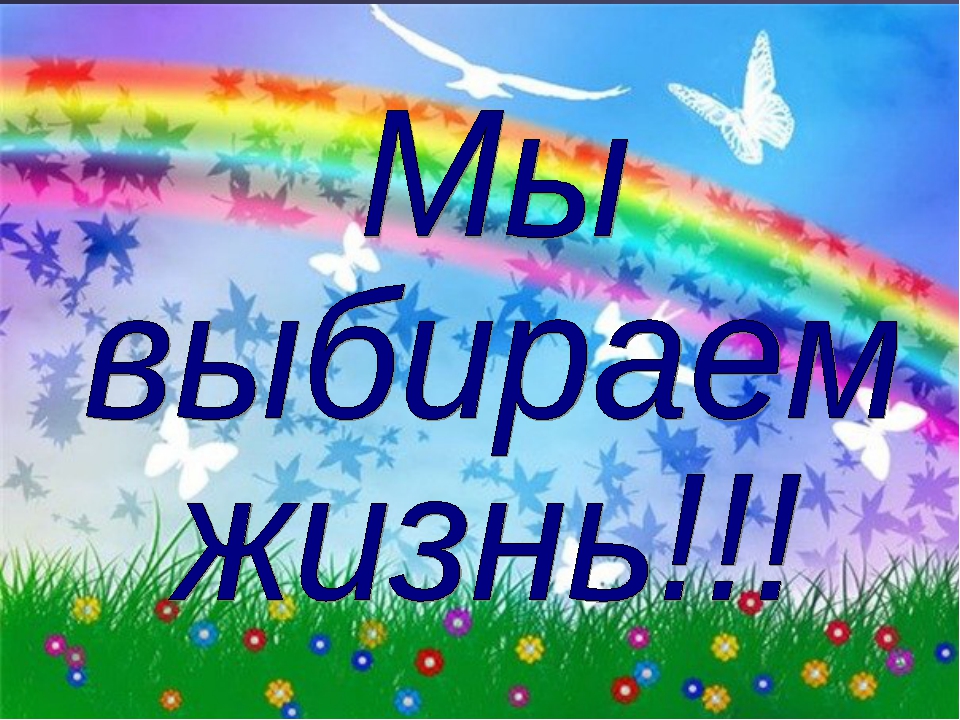